Раздел 2. Тема 2.2. Энергосервис и энергосервисные договоры
1
Суть энергосервиса
Энергосервис – это комплексное оказание услуг по обследованию, проектированию, приобретению, финансированию, монтажу, пуско-наладке, эксплуатации, техобслуживанию и ремонту энергосберегающего оборудования.  

Энергосервисная компания (ЭСКО) представляет собой компанию, вовлеченную в комплексную разработку, проектирование, структурирование и финансирование проектов, реализуемых обычно в течение 5 - 10 лет и ориентированных на улучшении энергоэффективности имущества, принадлежащего заказчику или управляемого им. 

ЭСКО реализуют проект за счет собственных или привлекаемых средств, а собственник объекта оплачивает стоимость реализации проекта за счет средств, сэкономленных в результате внедрения энергосбережения. Такая форма реализации проекта получила название энергосервиса (или энергетического перформанс-контрактинга).
2
График потребления энергии (энергосервисная схема)
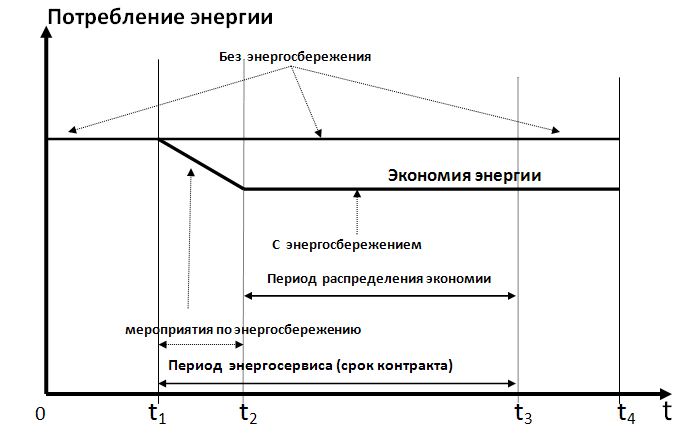 3
Рис. 1. Энергосервисный контракт, потребление энергии
График потребления энергии (энергосервисная схема)
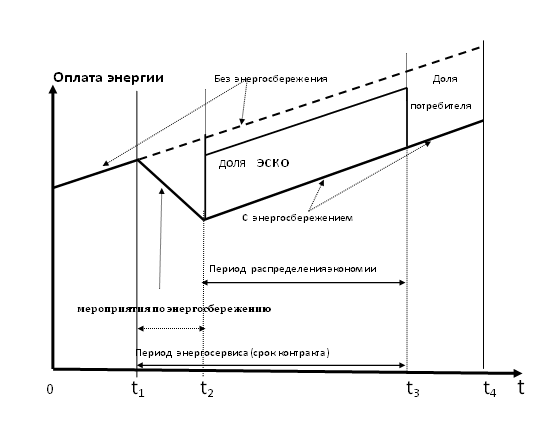 Рис. 2. Энергосервисный контракт, оплата потребления энергии
4
Нормативно-правовая база энергосервиса в РФ
Федеральный закон РФ от 23 ноября 2009 года № 261-ФЗ «Об энергосбережении и повышении энергетической эффективности».
 Постановление Правительства Российской Федерации № 636 от 18 августа 2010г (требования к условиям энергосервисного договора).
 Приказ МЭРТ № 174 от 11 мая 2010 года «Об утверждении примерных условий энергосервисного договора, которые могут быть включены в договор купли-продажи, поставки, передачи энергетических ресурсов».
 Указ Президента Российской Федерации № 579 от 13 мая 2010 г. «Об оценке эффективности деятельности органов исполнительной власти субъектов Российской Федерации и органов местного самоуправления городских округов и муниципальных районов в области энергосбережения и повышения энергетической эффективности».
Государственная федеральная программа РФ «Энергосбережение и повышение энергетической эффективности на период до 2020 года».
5
Преимущества реализации проектов через энергосервисную схему для Заказчика
Энергосервис - инновационная технология финансирования энергосберегающих проектов, дающей Заказчикам следующие преимущества:
Обеспечение гарантии достижения эффекта энергоресурсосбережения, прописанного в энергосервисном договоре  в виде:
  снижения затрат на генерацию или поставку ресурсов (тепла, электроэнергии, газа, воды и проч.);
  снижения объемов потребления ресурсов;
  модернизации производственных процессов и оборудования;
  снижения затрат на ремонт оборудования и проч.  
2. Доступ к внешним инвестиционным источникам. Реализация энергосберегающих мероприятий осуществляется за счет ресурсов Энергосервисной компании (собственных или привлеченных), тем самым отпадает необходимость у Заказчика в высвобождении собственных инвестиционных ресурсов и/или привлечении кредитов. 
Отсутствие финансовых рисков для Заказчика. Энергосервисная компания гарантирует финансовые сбережения и берет на себя все риски по проекту.
Экономическая составляющая. Существует заинтересованность самой Энергосервисной компании в максимальном увеличении сбережений посредством долгосрочного договора, в условиях ограниченных инвестиций для обеспечения максимально быстрой окупаемости проекта.
Обучение обслуживающего персонала. Технический персонал Заказчика активно вовлекается на всех стадиях реализации энергосберегающего проекта наравне с персоналом энергосервисной компании и обучается в процессе.
6
Крупнейшие компании в РФ, позиционирующиеся на рынке энергосервиса
+ еще около 20 небольших компаний в регионах, работающих в промышленном, жилищном и бюджетном секторах
7
Выбор энергосервисной компании Заказчиком 
для последующей работы
Основными критериями отбора Энергосервисной компании являются:
Обладание Энергосервисной компанией гражданской правоспособностью для заключения энергосервисного договора.
Наличие у Энергосервисной компании Свидетельства о регистрации в СРО в области энергетических обследований.
Платежеспособность Энергосервисной компании, отсутствии у нее задолженности по налоговым сборам, отсутствии участия в судебных процессах.
Специализированная структура Энергосервисной компании (наличие специализированных инжиниринговых подразделений, строительного монтажного подразделения, документов, подтверждающих возможность обеспечения инжиниринговых и строительно-монтажных, эксплуатационных работ в определенной энергосервисным договором области).
Наличие у Энергосервисной компании опыта проведения всех стадий работ по повышению энергоэффективности металлургического предприятия: энергетических обследований (включая инвестиционный энергоаудит), подготовку инвестиционных проектов, разработку технико-экономических и технических разделов проектной документации, опыт согласования, монтажа, запуска энергоэффективного оборудования, опыт эксплуатации объектов, включающих энергоэффективное оборудование).
Наличие указанных работ в перечне основных видов деятельности Энергосервисной компании (в том числе прописанных в Уставе).
8
Выбор энергосервисной компании Заказчиком для последующей работы
Наличие корпоративных методологических стандартов и методик у Энергосервисной Компании по определению энергоэффективности мероприятий по повышению энергоэффективности, расчету экономического эффекта энергоэффективности от применения профильного оборудования (представление перечня с кратким описанием методик).
Наличие у Энергосервисной Компании специализированного программного обеспечения, непосредственно используемого в процессе расчета энергоэффективности и экономического эффекта внедрения профильного оборудования.
Перечень оборудования Энергосервисной Компании с техническими и ценовыми характеристиками, приведение аналоговых характеристик, примеров инженерно-технических решений на аналогичных объектах.
9
Барьеры и ограничения реализации проектов 
через энергосервисную схему
Ограничения, связанные с удлинением периода окупаемости проектов и, следовательно, их неприемлемости для ЭСКО:
Привлечение энергосервисными компаниями банковских кредитов. Это связано с отсутствием в настоящее время значительных собственных инвестиционных средств ЭСКО по причине их низкой капитализации и, следовательно, невозможности, финансирования энергосберегающих проектов на собственные средства.  
Высокие комплексные риски для ЭСКО при финансировании энергосберегающих проектов на промышленных предприятиях. Более высокие риски предопределяют более высокую доходность, устанавливаемую ЭСКО, которая закладывается в энергосервисные платежи. 
Осуществление эксплуатации объектов после осуществления энергосберегающих проектов. Это также приводит к увеличению суммарной массы энергосервисных платежей и увеличению периода окупаемости.    
	
В настоящее время, энергосберегающие проекты с периодом окупаемости 
более 60 месяцев (5 лет), является неприемлемыми для ЭСКО.
10
Взаимоотношения энергосервисной компании и банка (Схема 1)
Схема 1. Энергосервисная компания заключает с промышленным предприятием энергосервисный договор на проведение комплекса энергоэффективных мероприятий, а банк осуществляет кредитование Энергосервисной компании. При этом Энергосервисная компания закладывает банку права требования по договору цессии1.
Банк (финансовый институт)
Промышленное 
предприятие
Договор 
цессии
Кредитный
договор
Энергосервисный 
договор
Энергосервисная компания
1Цессия — уступка прав требования или иного имущества, права собственности на которое подтверждаются некими документами. В России так принято называть договор уступки прав требования на дебиторскую задолженность, то есть продажу долга третьих лиц — соглашение, в соответствии с которым одно лицо (кредитор или иное аналогичное лицо по передаваемому договору) передает другому лицу (принимающему такую задолженность) свои права требования к третьему лицу (должнику по передаваемому договору).
11
© СПбГЭУ, 2014
Взаимоотношения энергосервисной компании и банка 
(Схема 2 - устаревшая)
Схема 2. Банк напрямую кредитует промышленное предприятие под залог его имущества (или приобретаемого оборудования), а Энергосервисная компания, в свою очередь, вступает в договорные отношения с промышленным предприятием посредством заключения энергосервисного договора.
Банк (финансовый институт)
Кредитный
договор
Промышленное 
предприятие
Энергосервисный 
договор
Энергосервисная компания
12
Финансирование энергосервиса в РФ
Проблематика финансирования энергосервисных договоров:
Общая неразвитость российского законодательства в сфере энергоэффективности.
Отсутствие в настоящее время комплексных финансовых и страховых продуктов, разработанных специально под энергосервисный договор.
Трудности доступа к источникам финансирования энергосервисного договора с минимальной кредитной процентной ставкой, в т.ч. по причинам низкой капитализации ЭСКО в РФ.
Непризнание банками энергосервисного договора в качестве потенциального залога, что предопределяет необходимость формирования альтернативного залога (недвижимость, поручительства и проч.).
Сложность отделения эффекта энергосберегающего мероприятия от внешних факторов (сложность с базой возврата кредита).
13
При подготовке энергосервисного
договора необходимо учитывать 
обязательные и рекомендуемые 
требования законодательства
14
Требования законодательства в сфере энергосервиса
Условия энергосервисного договора (261-ФЗ гл.5)
15
Требования законодательства в сфере энергосервиса
Условия энергосервисного договора (приказ МЭРТ РФ от 11.05.2010 года № 174)
Условие о перечне мероприятий, обеспечивающих энергосбережение и повышение энергетической эффективности, осуществляемых исполнителем (ЭСКО).
Условие о величине экономии энергетических ресурсов в натуральном выражении. 
Условие о порядке определения фактической величины экономии энергетического ресурса в  натуральном выражении. 
Условие о сроке достижения величины экономии энергетического ресурса.
16
Типовой энергосервисный договор (структура)
Раздел 1.  Предмет договора
   Раздел 2.  Цена договора и порядок оплаты
   Раздел 3.  Подготовка плана реализации энергоэффективных мероприятий
   Раздел 4.  Реализация энергоэффективных мероприятий
   Раздел 5.  Право собственности
   Раздел 6.  Страхование
   Раздел 7.  Обеспечение исполнения обязательств и ответственность сторон
   Раздел 8.  Порядок разрешения споров, претензии сторон
   Раздел 9. Конфиденциальность
   Раздел 10. Срок действия, расторжение договора
   Раздел 11. Последствия расторжения договора
   Раздел 12. Форс-мажор
17
Типовой энергосервисный договор (ключевые аспекты)
ПРЕДМЕТ ДОГОВОРА
Суммарные финансовые вложения Энергосервисной Компании
Энергосервисная Компания в рамках реализации энергоэффективных мероприятий осуществляет суммарные финансовые вложения в объеме __________________, в том числе НДС 18%______________________, которые включают в себя следующие составляющие: 
инвестиционные затраты _______________, в том числе НДС 18% __________,  включая стоимость энергосберегающего оборудования ________________________,  в том числе НДС 18%_____________________________________________________. 
эксплуатационные затраты ________________, в том числе НДС  18%____________.
Экономия энергетических ресурсов Заказчика (Э = Энат*Ц)
Размер ежемесячной экономии энергетических ресурсов (далее ресурсов, ТЭР) Заказчика в натуральном выражении должен составлять:
- электроэнергии -  ___________ кВт*ч;
тепловой энергии - _________ Гкал……
Цена (тариф) за единицу ресурса на момент заключения настоящего Договора составляет:
- электроэнергии - _______ рублей за _______кВт*ч;
тепловой энергии - _______ рублей за ______Гкал….;
Энергосервисная Компания обязуется обеспечить следующую суммарную экономию ресурсов в стоимостном выражении за весь период действия настоящего Договора: 
- электроэнергии - _______ рублей за _______кВт*ч;
- тепловой энергии - _______ рублей за ______Гкал….;
18
Типовой энергосервисный договор (ключевые аспекты)
2. ЦЕНА ДОГОВОРА И ПОРЯДОК ОПЛАТЫ
Суммарная стоимость услуг Энергосервисной Компании по договору
Общая суммарная стоимость услуг Энергосервисной Компании по энергосервисному договору рассчитывается как сумма величин платежей за каждый месяц, в течение срока действия настоящего Договора  и определяется по формуле: 
Sсум. = S1 + S2+ S3  + /…………………… + S60,
где Sсум. - суммарная оплата услуг Энергосервисной Компании по энергосервисному договору; 
S1 +, S2+, S3, …….. , S60- оплата услуг за 1-ый, 2-ой, 3-ий ……60-ый расчетный месяц (руб.);
60 – максимальное количество месяцев в течение срока действия энергосервисного договора.
19
Типовой энергосервисный договор (ключевые аспекты)
Оплата услуг Энергосервисной Компании за каждый месяц (ежемесячный платеж)
Устанавливается в размере ____% от стоимости величины ежемесячной экономии энергноресурса по ценам (тарифам), фактически сложившимся в расчетном месяце, и определяется по формуле:
Sмес. = Vэк. х Sед. х K,
где Sмес. - оплата услуг Энергосервисной компании за расчетный месяц (руб.);
Vэк. - величина расчётной экономии энергетического ресурса (кВт*ч, Гкал, куб.м. и т.д.) за один месяц, согласованная Сторонами;
Sед. - стоимость единицы энергоресурса, установленная по ценам (тарифам), фактически сложившимся в расчетном месяце;
К - коэффициент оплаты услуг Энергосервисной Компании, составляет ____% от стоимости величины ежемесячной экономии энергоресурса поделённой на 100%.

Коэффициент оплаты услуг Энергосервисной Компании может быть определён по согласованию Сторон, как на весь период действия настоящего Договора, так и на расчётный период в случае возникновения отклонений в расчётных параметрах экономии энергоресурса, возникших в ходе расчётного периода в течение срока действия возникшего отклонения в последующих расчётных периодах.
20
Типовой энергосервисный договор (ключевые аспекты)
3. ПРАВО СОБСТВЕННОСТИ
Возможны 2 варианта передачи Нового Оборудования при реализации энергосберегающего мероприятия: 
   на баланс Заказчика (промышленного предприятия);
   на баланс Энергосервисной Компании.
Право собственности на Новое Оборудование, установленное на Объектах Заказчика, всегда сохраняется за Энергосервисной Компанией на весь период действия настоящего Договора.
21
Типовой энергосервисный договор (ключевые аспекты)
При любом варианте: 
Исключительное право пользования Новым Оборудованием принадлежит Заказчику. Продукция и доходы, получаемые в результате использования Нового Оборудования, являются исключительной собственностью Заказчика. Неотделимые улучшения с момента их создания на Объектах Заказчика принадлежат Заказчику.
Энергосервисная компания гарантирует, что право Заказчика пользоваться Новым Оборудованием не будет нарушено Энергосервисной Компанией, если основания  для такого нарушения не возникнут в связи с действиями  или упущениями Заказчика.
Заказчик обязуется не закладывать, не сдавать в аренду и не отчуждать Новое Оборудование в течение всего срока действия настоящего Договора.
При варианте Б: 
В случае выполнения Заказчиком всех обязательств по оплате услуг Энергосервисной Компании, право собственности на Новое Оборудование переходит к Заказчику на основании Дополнительного соглашения об исполнении условий Договора и передаче Нового Оборудования в собственность Заказчика, в соответствии с которым Заказчик приобретает Новое Оборудование у Энергосервисной Компании по цене, равной 1 рубль, включая НДС 18%.
22
Типовой энергосервисный договор (ключевые аспекты)
Выкуп Нового Оборудования по причине расторжения договора или иным причинам
В любой период действия настоящего Договора, по предложению  Заказчика, в том числе по причине расторжения договора, Стороны в 10- дневный срок обязуются рассмотреть вопрос о выкупе Нового Оборудования. Выкуп Нового Оборудования осуществляется на основании Дополнительного соглашения об исполнении условий Договора  и передаче Нового Оборудования в собственность, в соответствии с которым Заказчик приобретает Новое Оборудование у Энергосервисной Компании по цене,  рассчитываемой по формуле: 
Sвык. = (Зинв. + З экспл.) - ∑ (S1 + S2+ S3  + /…………………… + Si),
где Sвык. - стоимость выкупа Нового Оборудования; 
Зинв. - суммарные инвестиционные финансовые вложения, понесенные Энергосервисной Компанией, указанные в п. 1.4. настоящего Договора; 
З экспл. - суммарные эксплуатационные финансовые вложения, понесенные Энергосервисной Компанией, указанные в п. 1.4. настоящего Договора;
S1 + S2+ S3  + /…………………… + Si - совокупные энергосервисные платежи, фактически выплаченные Заказчиком в пользу Энергосервисной Компании на момент выкупа Нового Оборудования.  
i -  порядковый месяц действия энергосервисного контракта, на момент которого осуществляется выкуп Нового Оборудования.
23
Приложения к типовому энергосервисному договору (структура)
Приложение 1.  Перечень объектов Заказчика.
Приложение 2.  Паспорт энергосберегающего мероприятия.
Приложение 3.  План-график реализации энергосберегающего мероприятия.
Приложение 4.  Расчет экономического эффекта.
Приложение 5.  Акт передачи оборудования.
Приложение 6. Требования к оборудованию, используемому при реализации   энергосберегающего мероприятия.
Приложение 7.  Акт согласования величин экономии энергетических ресурсов. Приложение 8.  Акт согласования величин экономии энергетических ресурсов и   коэффициента оплаты услуг Энергосервисной компании.
Приложение 9.  Рекомендации по обеспечению экономии энергетических ресурсов.
Приложение 10.  Акт сверки показателей приборов учета используемых.   энергетических ресурсов за отчетный период.
Приложение 11. Форма отчета о состоянии реализации энергосберегающего    мероприятия.
Приложение 12.  Акт сдачи-приёмки оказанных услуг.
24